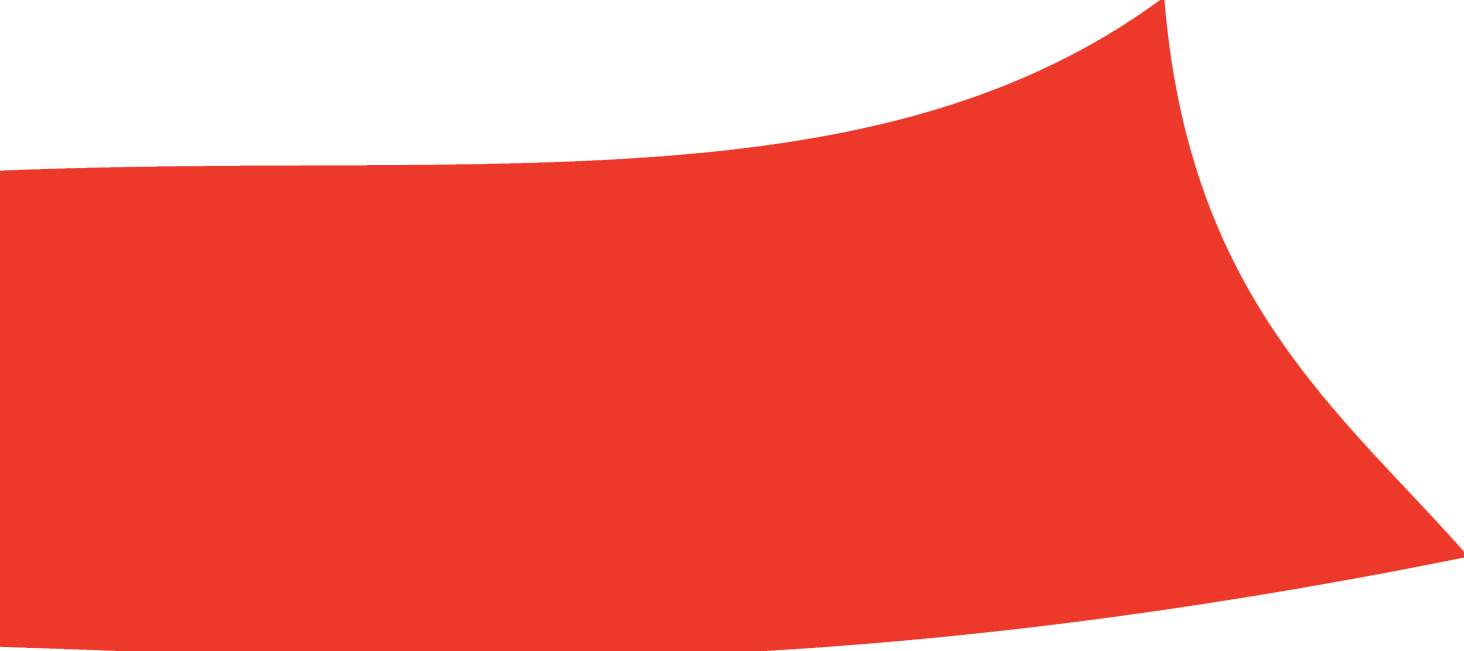 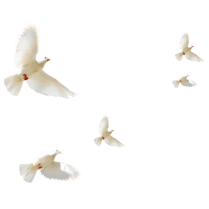 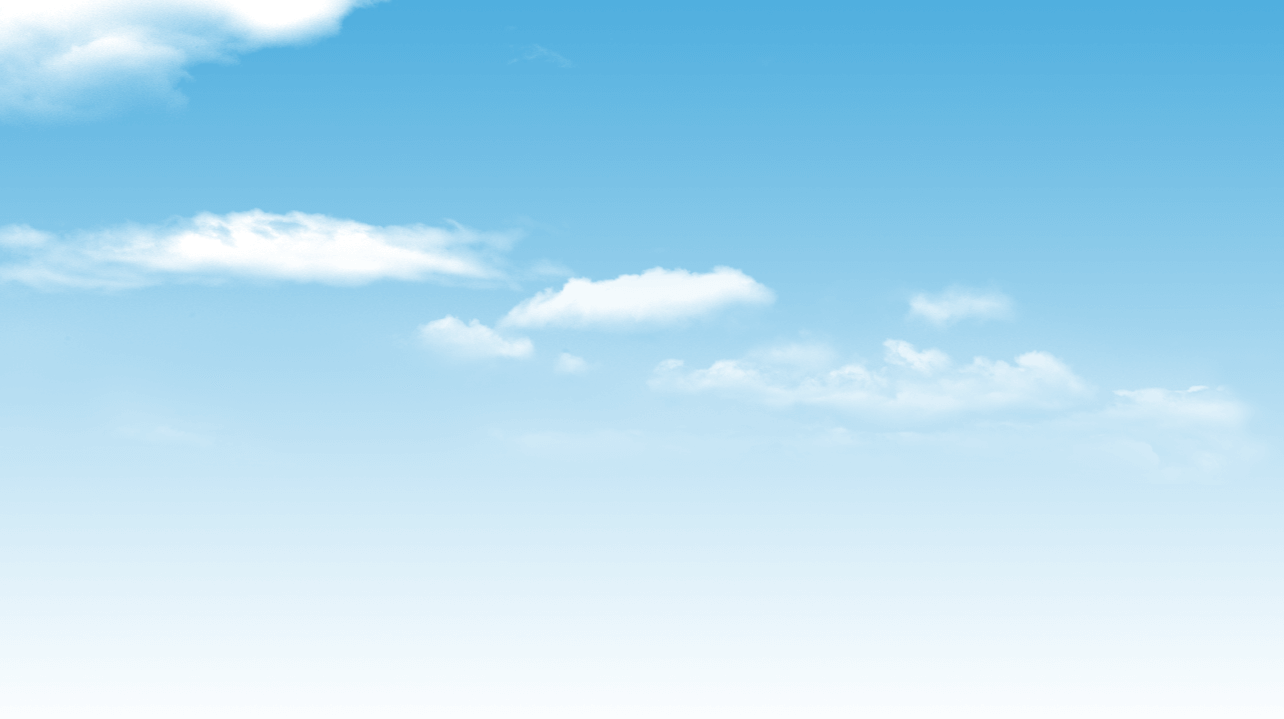 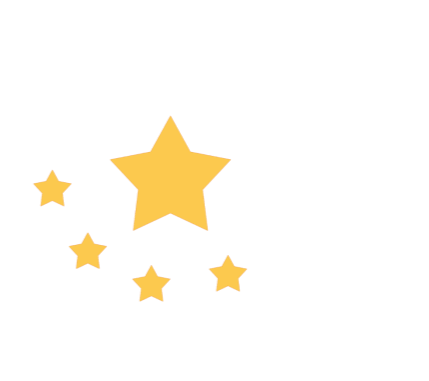 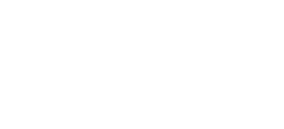 学宪法 讲宪法
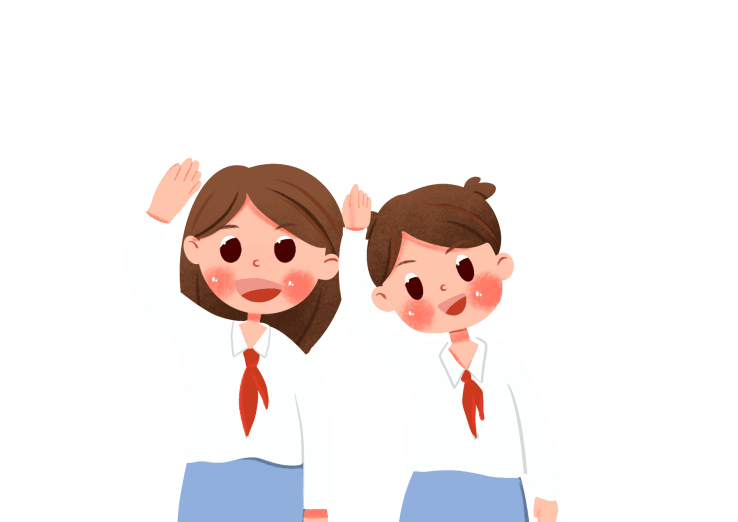 知 法 律 于 心 守 法 律 于 行
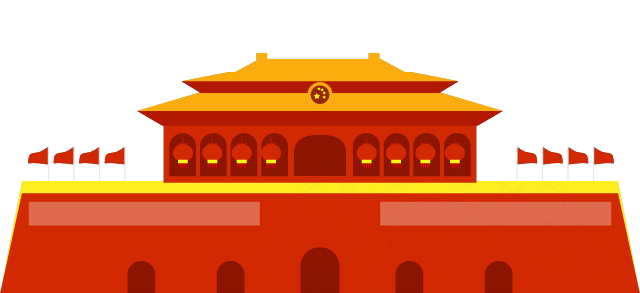 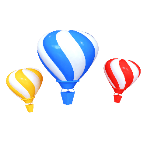 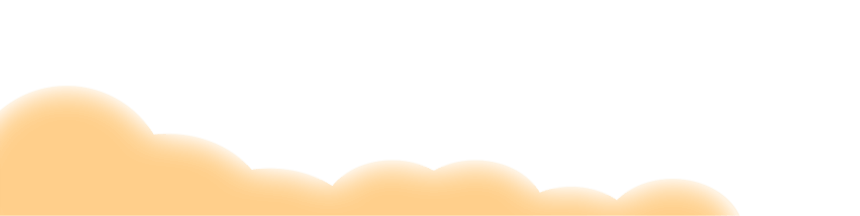 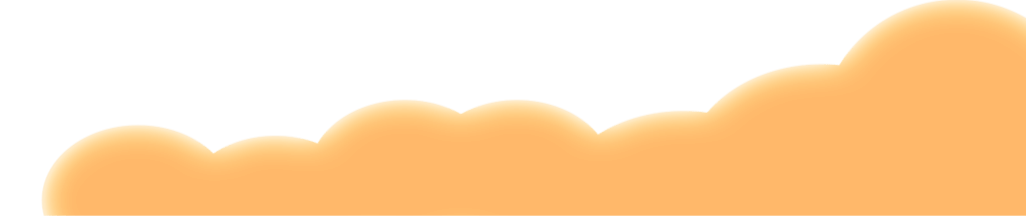 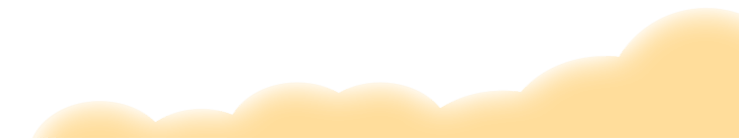 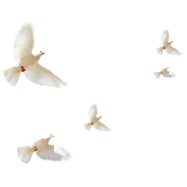 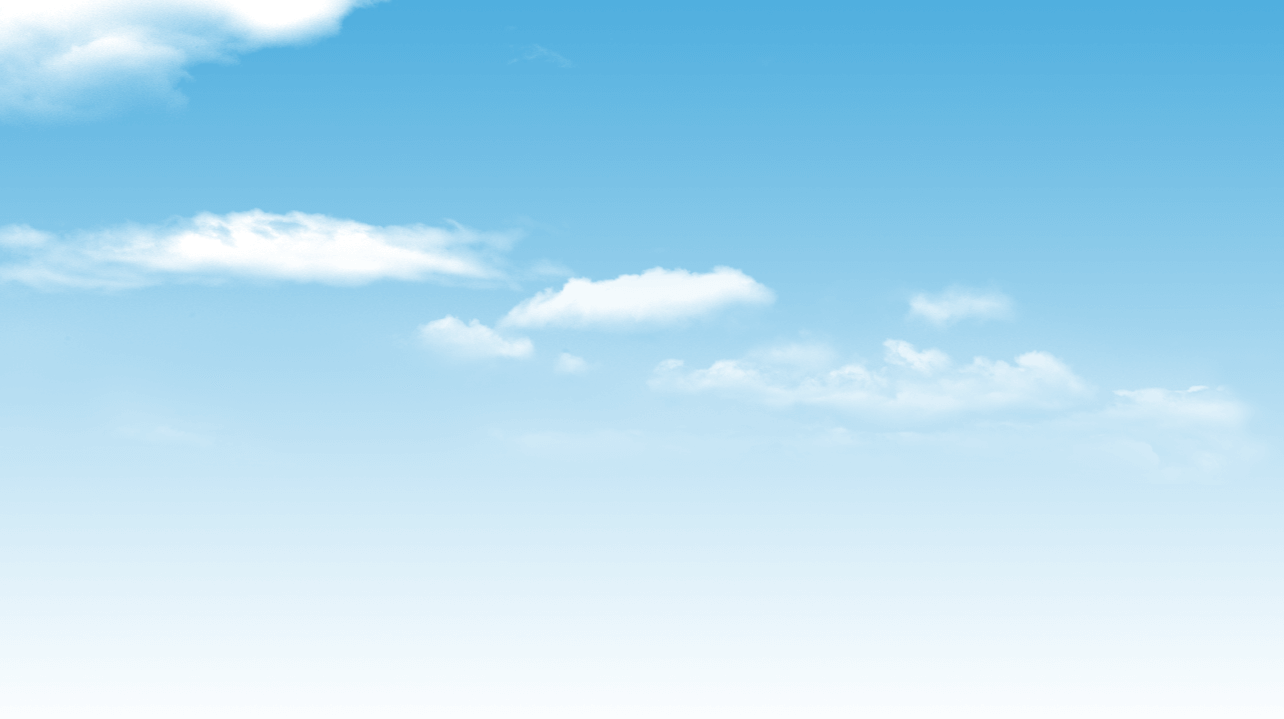 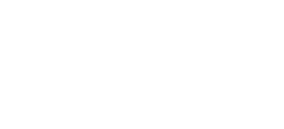 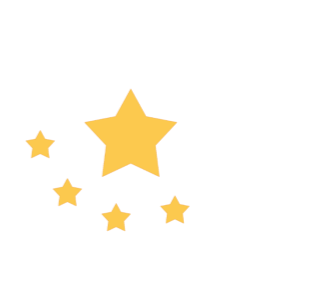 目录
03 宪法的性质
01 宪法的概念
04
我国宪法的发展
02 宪法的特征
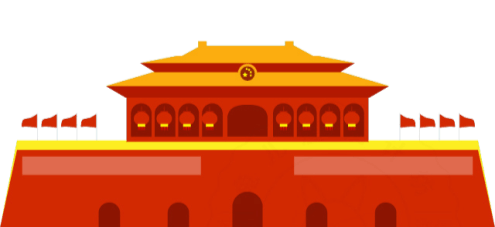 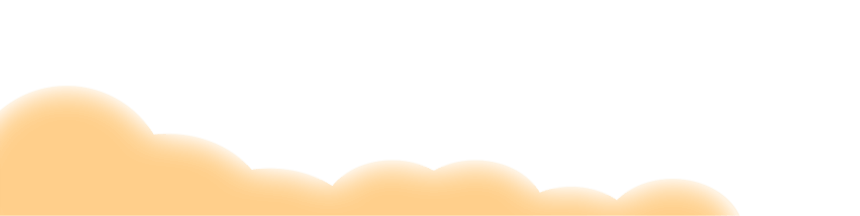 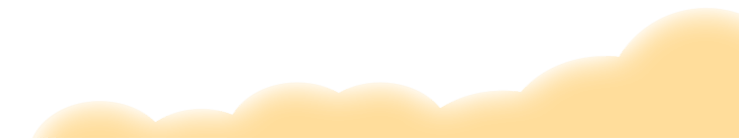 知 法 律 于 心 守 法 律 于 行
01宪法的概念
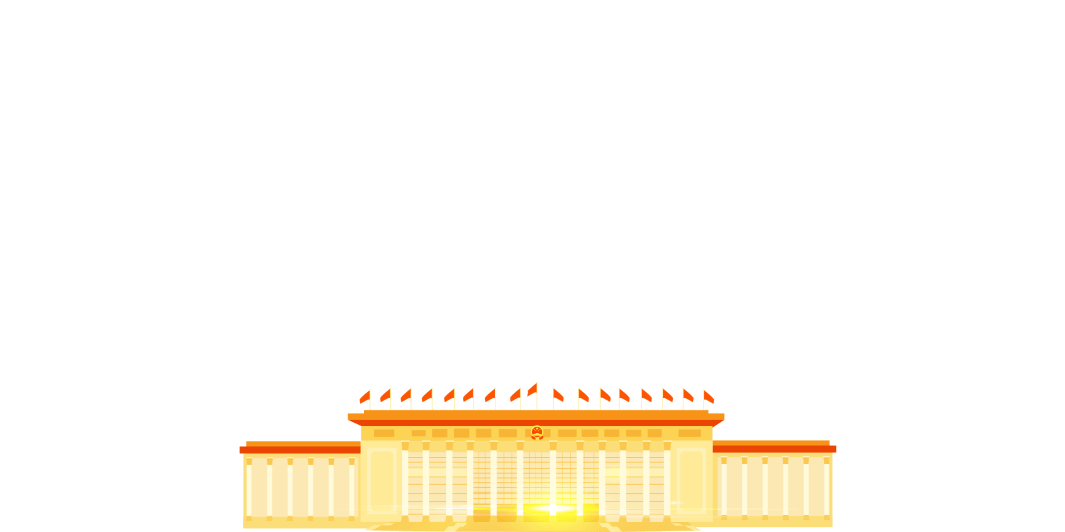 宪法作为一个法的部门，也叫宪法法或国家法，是规定国家根本制度和根本任务、集中表现各种政治力量对比关系、保障公民的基本权利和自由的国家根本法。
宪  法
学  法
懂  法
知 法 律 于 心 守 法 律 于 行
02宪法的特征
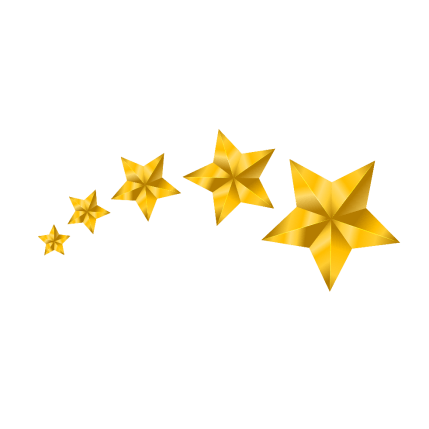 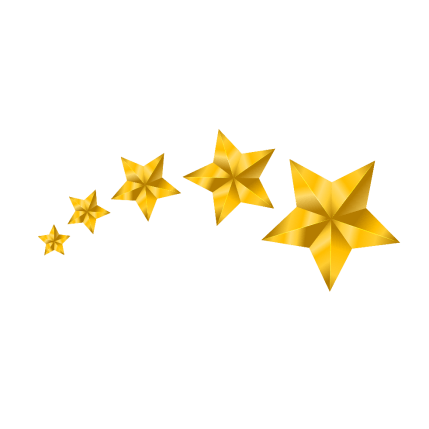 性        质
宪法与刑法、民法、行政法、诉讼法等都是一个国家的法的组成部分，但它们在一个国家法律体系中的地位是不相同的，宪法是国家的根本大法。
它与普通法律相比具有以下一些特征：
在规定的内容上
在法律效力上
在制定和修改的程序上
宪法内容的根本性
宪法——国家的根本法
在规定内容上
根本制度
宪法规定的是国家制度和社会制度的最基本的原则，公民的基本权利和义务、国家机构的组织及其活动的原则等。
国家形式
国家性质
基本权利义务
基本经济制度
根本任务
现代化建设
是指法律生效、适用的范围
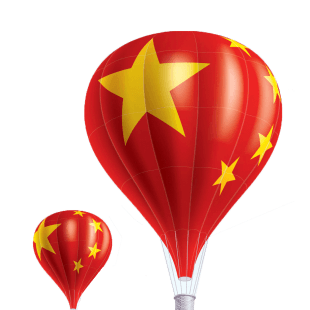 宪法具有最高的法律效力
在法律效力上
宪法是根本大法，是普通法律立法的最高原则；
普通法律不得和宪法相抵触，否则被视为无效
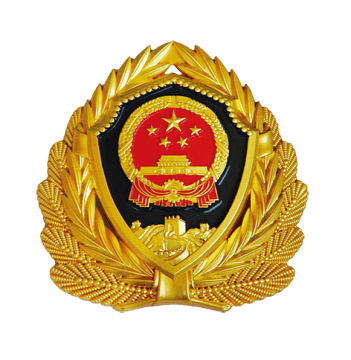 宪法
“母法”
“子法”
刑 法
民 法
诉讼法
行政法
说明：在法律金字塔上宪法具有最高的法律效力
在制定和修改程序上
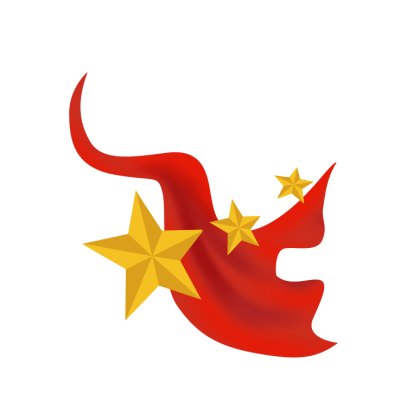 宪法制定和修改程序更为严格
提出修正案
通过修正案
修正案生效
宪法制定和修改比普通法律更为严格
修    改
制    定
宪法：全国人大常委会或五分之一以上的全国人大代表提出议案，并由全国人大以全体代表的三分之二以上的多数（绝对多数）通过。
普通法律：全国人大主席团、30名以上的全国人大代表就可以提出法律修正案，由全国人大全体代表的过半数（相对多数）通过。
宪法：由国家成立专门委员会起草，提交全国人民代表大会通过。

普通法律：由全国人大或其常委会制定
目的：保障宪法的权威性和稳定性，使国家长治久安，社会健康发展
知 法 律 于 心 守 法 律 于 行
03宪法的性质
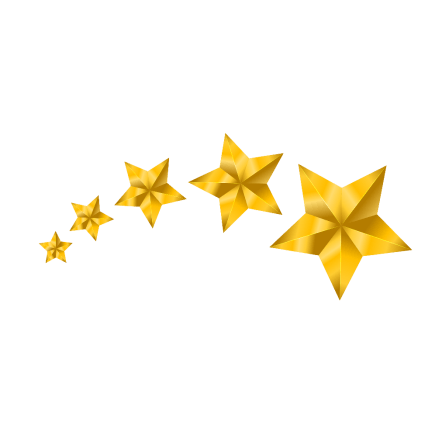 国家根本制度
国家根本任务
国家性质
宪    法
带有全局性、根本性的问题
我国的人民代表大会制度
国家的基本经济制度
公民的基本权利和义务
国家机关的组织和职能
国家标志
国家生活中其他的根本问题
[Speaker Notes: https://www.ypppt.com/]
宪法规定国家生活中最根本的问题
国家的性质：中华人民共和国是工人阶级领导的、以工农联盟为基础的人民民主专政的社会主义国家 
根本制度：社会主义制度
根本任务：沿着中国特色的社会主义道路，集中力量进行社会主义现代化建设
人民代表大会制度，国家的基本经济制度，公民的基本权利和义务，国家机关的组织和职能国家标志等国家生活中根本问题
宪法具有最高的法律地位和法律效力
是指法律的强制性和约束力
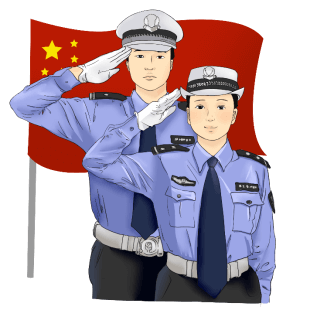 宪法是普通法律的立法基础立法依据，普通法律是根据宪法制定的，是宪法的具体化
一切法律，行政法规和地方法规都不得和宪法相抵触，否则就会因违宪而无效
宪法是一切组织和个人的根本活动准则
宪法制定和修改的程序比普通法律更为严格
宪法明确规定：
“宪法的制定，需由国家成立专门委员会起草；宪法的修改，全国人大常委会或五分之一以上的全国人大代表提出议案，并由全国人大以全体代表的三分之二以上的多数通过。”
其他的法律和议案的制定，修改只需一般程序，由半数以上代表通过
从制定和修改的程序
知 法 律 于 心 守 法 律 于 行
04我国宪法的发展
新中国的
四部宪法
1949年的
《共同纲领》
1954年宪法
1982年宪法
1978宪法
1975年宪法
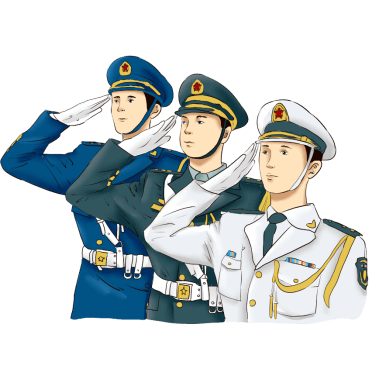 新中国宪法的产生和发展
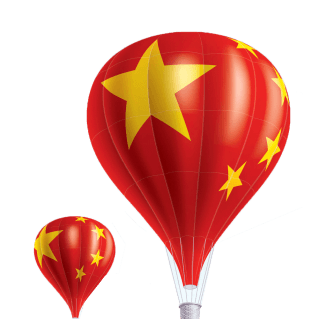 第一部：1954年宪法
它总结了我国人民长期革命斗争的历史经验，特别是我国建国五年来的社会主义建设经验，把人民民主和社会主义的原则，用宪法的形式给肯定。
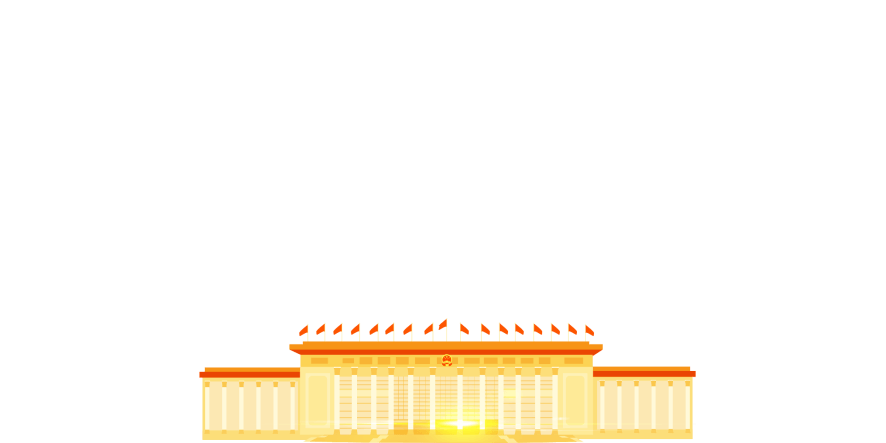 第二部：1975年宪法
第三部：1978年宪法
它体现了“文化大革命”中很多错误的观点，是一部很不完善的宪法。
该部宪法是在粉碎“四人帮”后制定的，它纠正了1975年宪法的许多错误。
第四部：1982年宪法
现 行 宪 法
人大代表投票表决通过1982年宪法
现行宪法为1982年宪法，并历经1988年、1993年、1999年、2004年、2018年五次修订
1988年——“私营经济写入宪法 首次确定法律地位”；
1993年——“社会主义市场经济写入宪法 改革进入新纪元”；
1999年——“依法治国写入宪法 法治成为国家意志”；
2004年——“‘尊重和保障人权’写入宪法彰显以人为本、民生至上”；
2018年——“习近平新时代中国特色社会主义思想写入宪法 助力中华民族伟大复兴”。
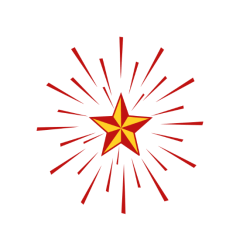 宪  法  发  展
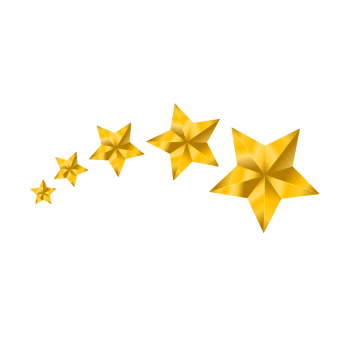 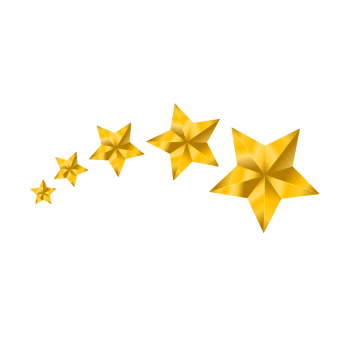 第一个问题：调整对象
第二个问题:国家意志的表达主体
法律的调整对象是人的行为或者社会关系。法律是针对人们的行为，而不是未予以外化的某种观念或者思想。
权力机关：人民代表大会及其常务委员会
第三个问题:国家意志的表达方式
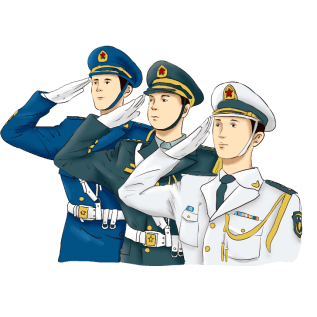 国家创制法律的方式为两种：制定与认可。
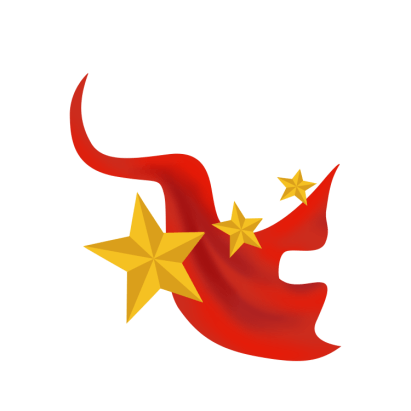 第四个问题：何为权利、义务？法律为什么要确定以权力与义务的内容
权利实质上是获得利益的一种资格，义务是一种满足利益实现的负担。
 国家通过法律对利益的分配来达到调控人们行为的目的，从而来规范整个社会的秩序，维护国家的统治秩序。
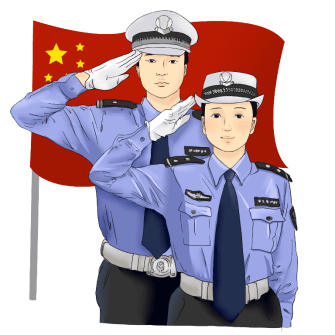 第五个问题： 实施的保障
——法院、军队、警察
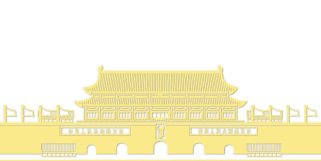 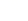